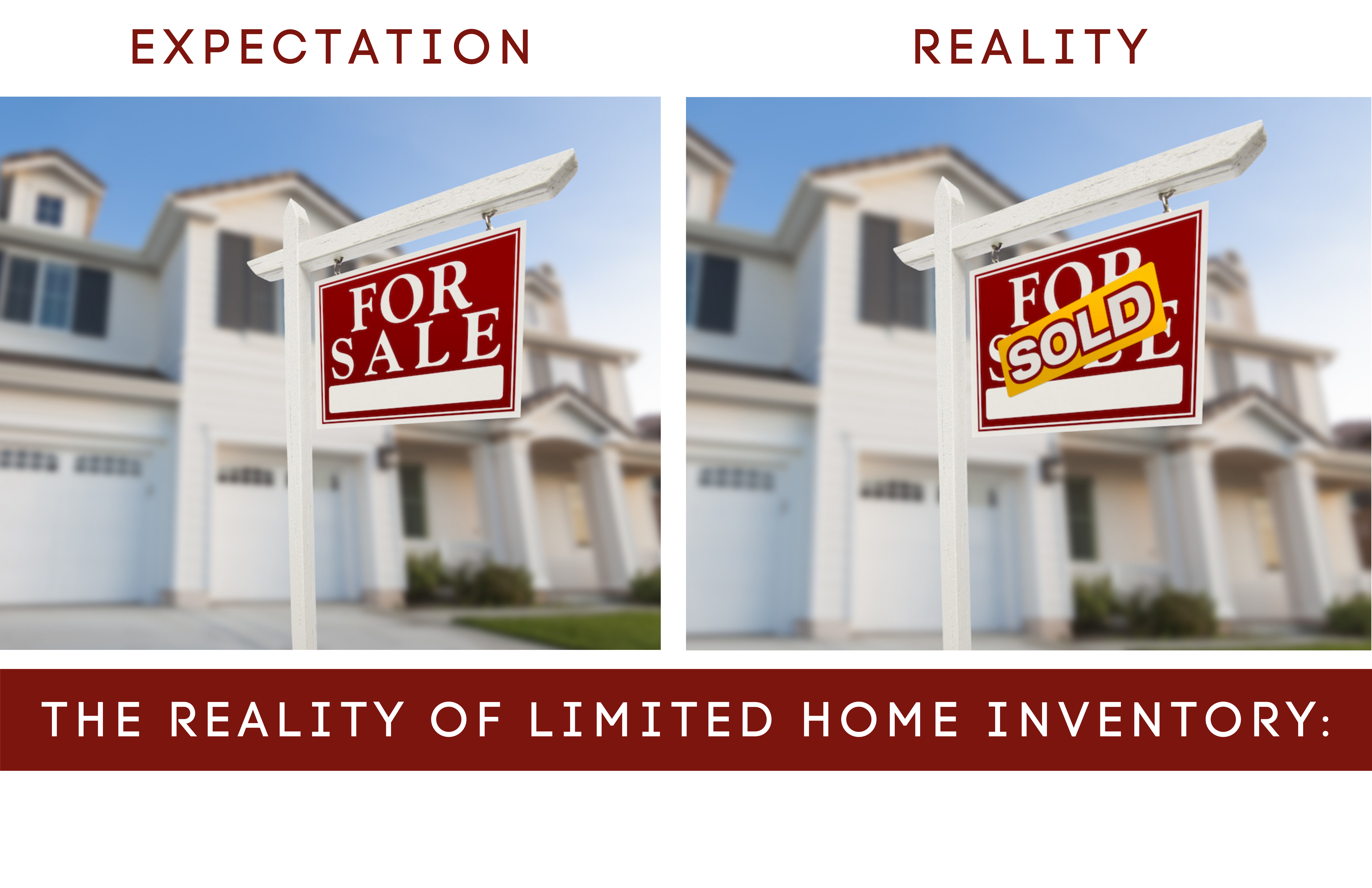 The house you looked at today and loved will probably be purchased by someone tomorrow at above market pricing.
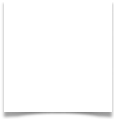 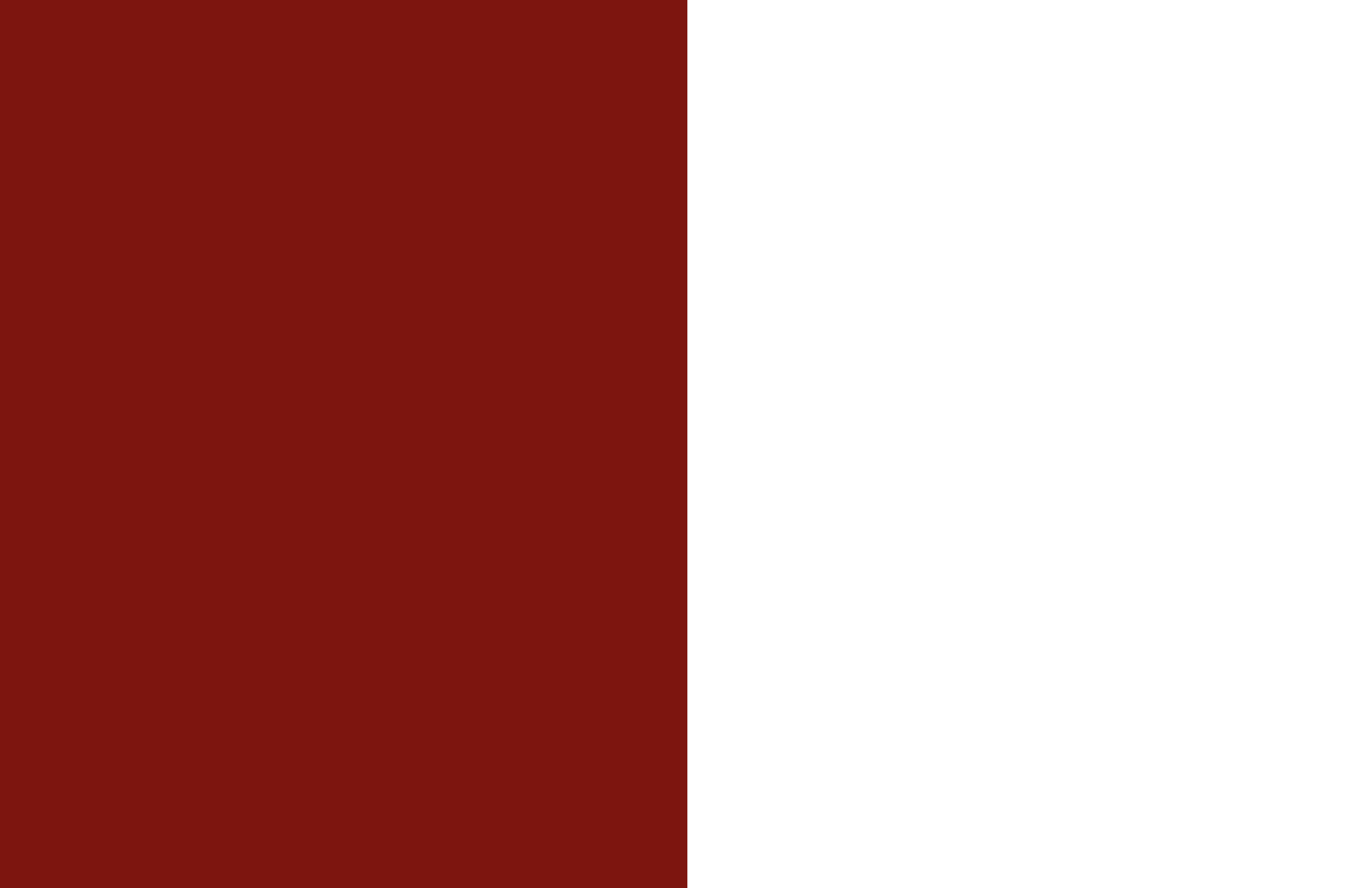 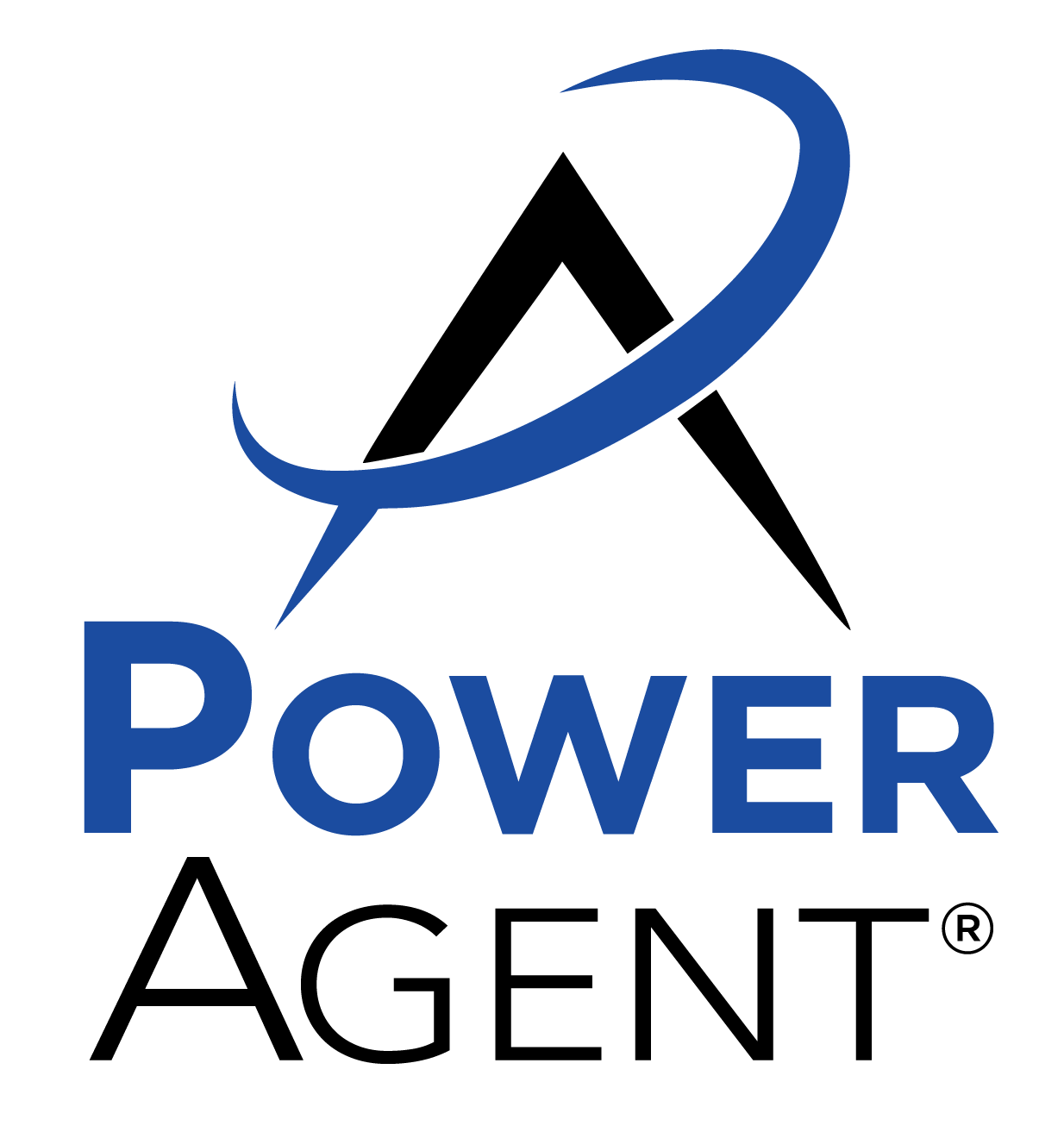 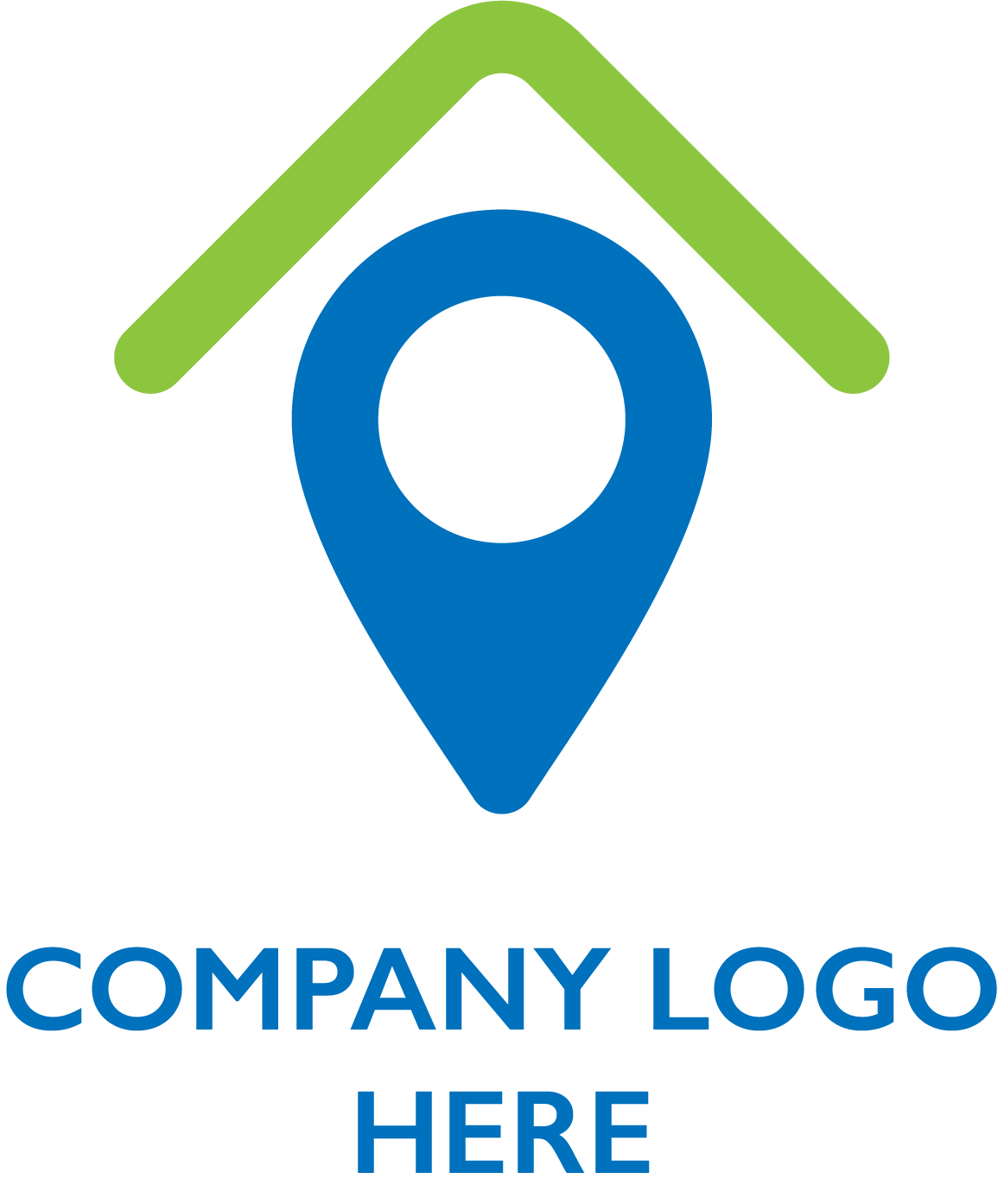 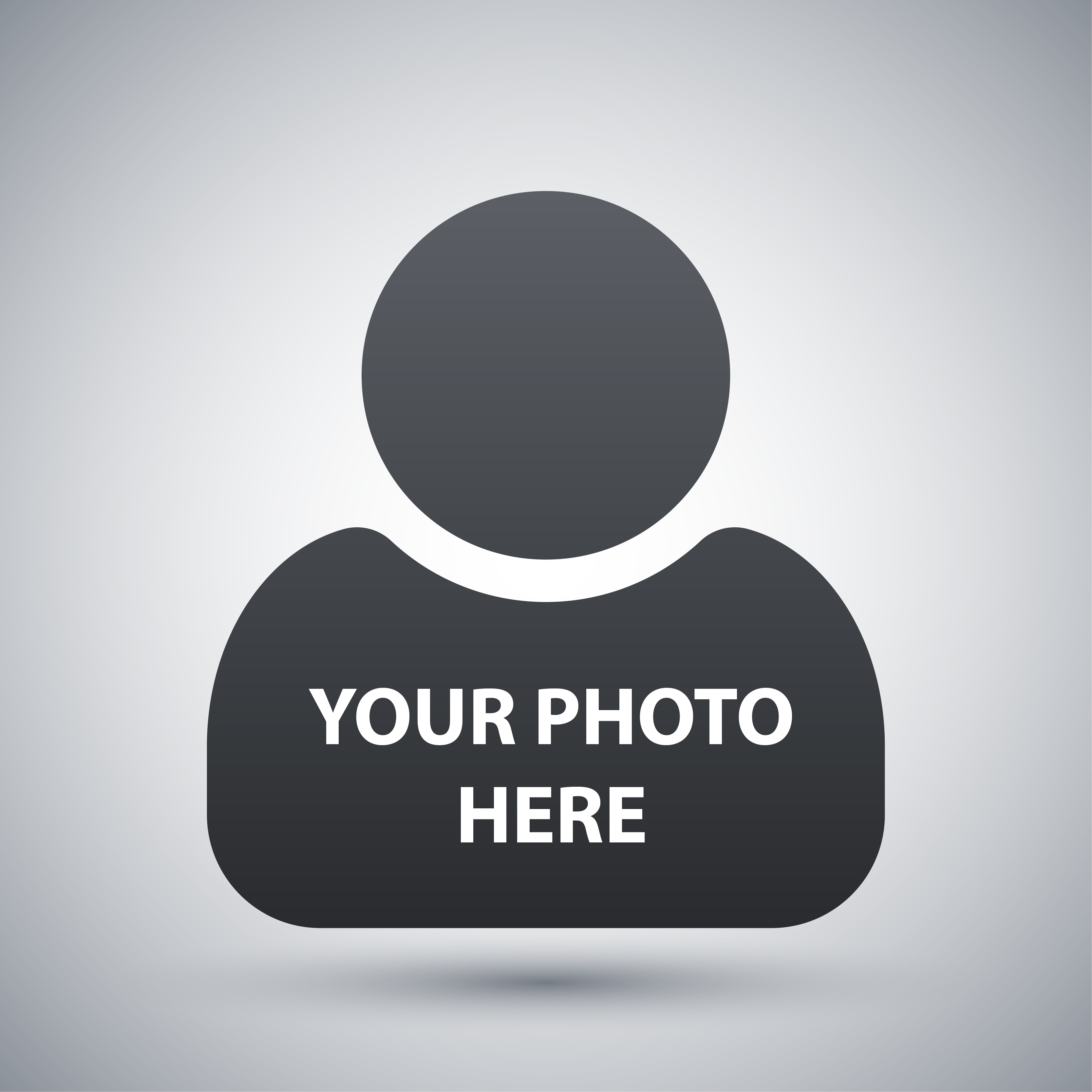 Call me! I can help! 
I've got the answers to all of your real estate questions!
Name Here / Company
Return Address
City, State, Zip
The market is always changing! Whether you’re thinking of buying or selling or just want industry advice, feel free to contact me! I’m here for you!
Agent Name, Title
Company Name
Phone Number
Website
Email Address